স্বাগতম
শিক্ষক পরিচিতি ‍‌মাহবুবা নওয়াজপ্রভাষকইসলামের ইতিহাস ও সংস্কৃতি
চারপীর আউলিয়া সিনিয়র মাদ্রাসা আনোয়ারা ,চট্টগ্রাম।
ই-মেইল : mahbubanawaz@gmail.com
পাঠ পরিচিতিঃ
বিষয়ঃ ইসঃইতিহাস  
অধ্যায়ঃ- চতুর্থ
সময়ঃ ৪০ মিনিট
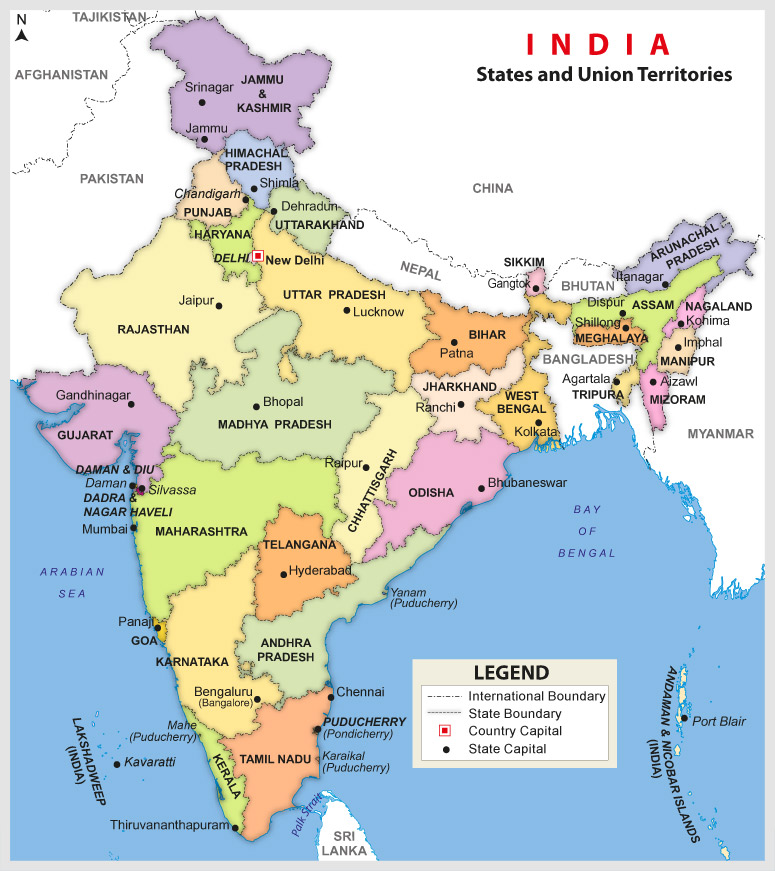 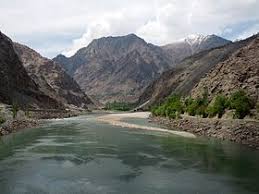 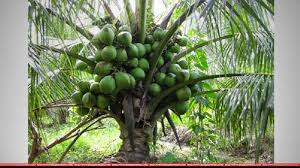 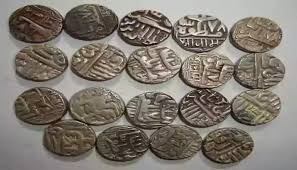 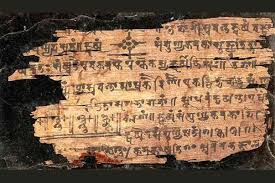 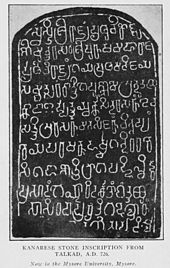 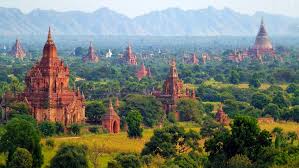 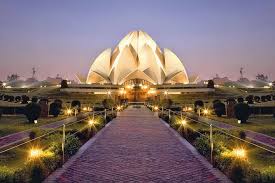 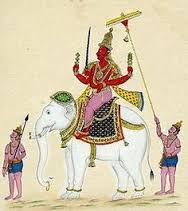 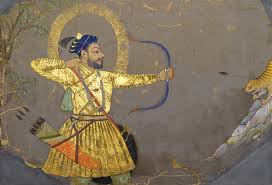 ক্ষত্রিয়
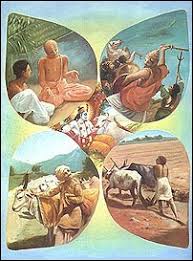 ব্রা্‌হ্মণ
শূদ্র
বৈশ্য
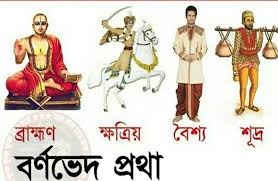 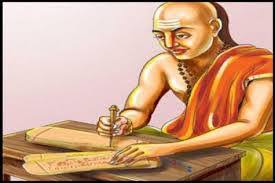 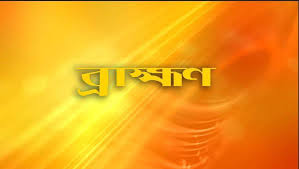 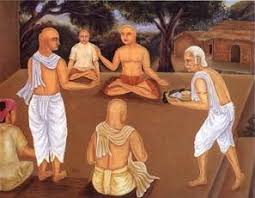 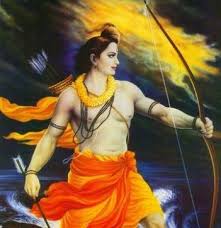 ক্ষত্রিয়
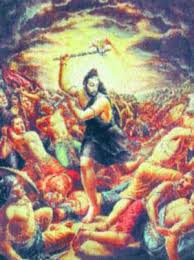 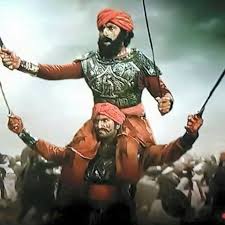 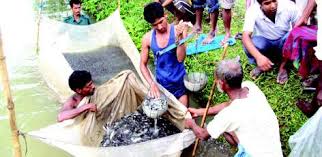 বৈশ্য
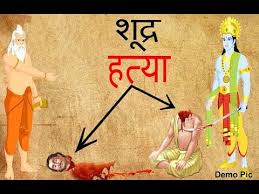 শূদ্র
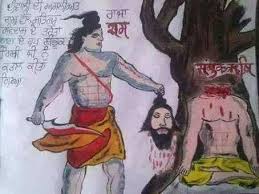 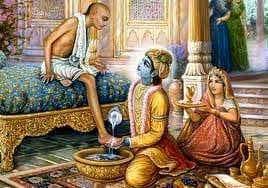 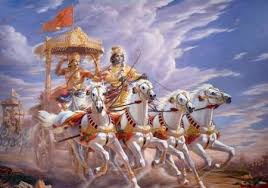 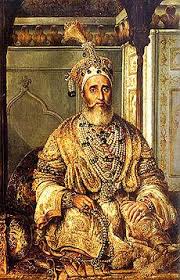 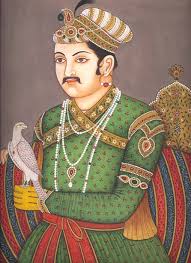 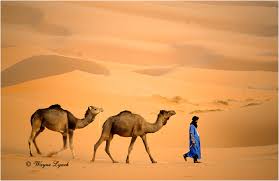 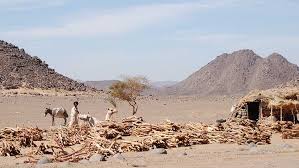 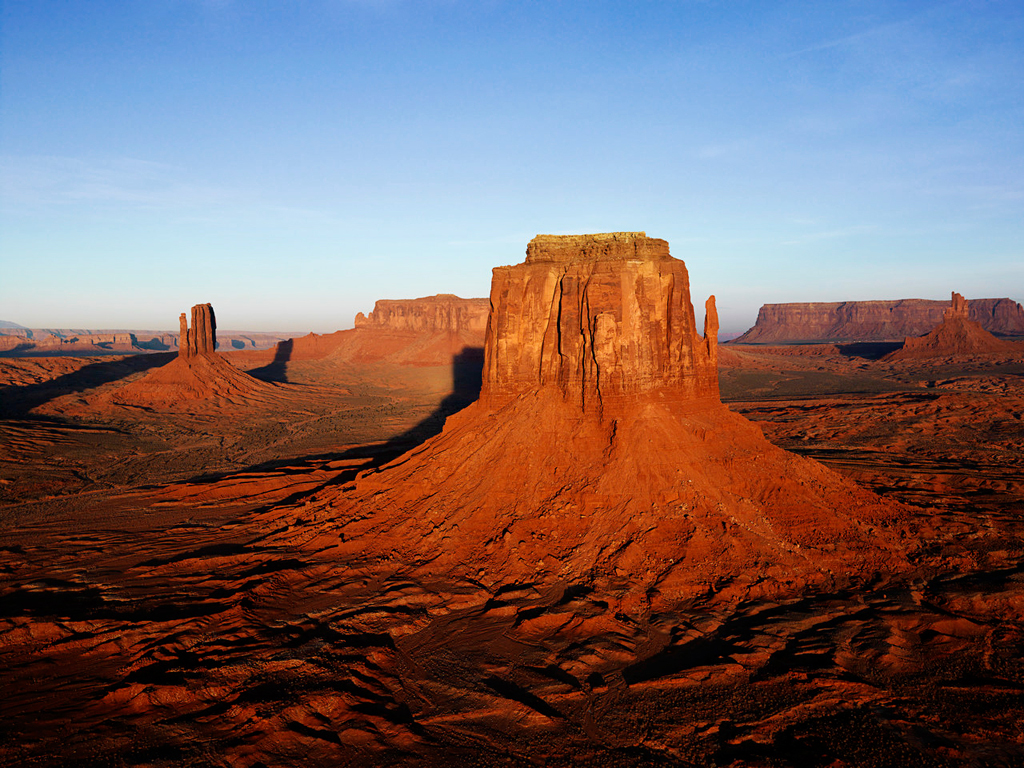 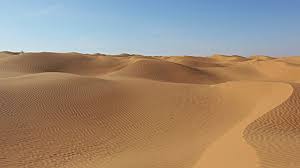 শিখন ফল‌….এই পাঠ শেষে শিক্ষার্থীরা........১. কার নামনুসারে ভারতের নামকরণ করা হয় বলতে পারবে।
২. পৃথিবীর বৃহত্তম উপমহাদেশ কোনটি বলতে পারবে।
৩. মুসলিম বিজয়ের প্রাক্কালে  ভারতের রাজনৈতিক/সামাজিক/অর্থনৈতিক ও ধর্মীয় অবস্থা বর্ণনা করতে পারবে।
মূল্যায়ন১.‍ প্রাচীনকালে হিন্দু সমাজ কয়টি স্তরে বিভক্ত ছিল?
২. জাতিভেদ প্রথা হিন্দু সমাজে কীভাবে ঐক্য ও সংহতির পথে বাধা সৃষ্টি করে। ব্যাখ্যা দাও।
৩. ভারতবর্ষের ইতিহাস লেখার উপাদানগুলো কি ছিল বর্ণনা কর।
আল্লাহ্ হাফেজ
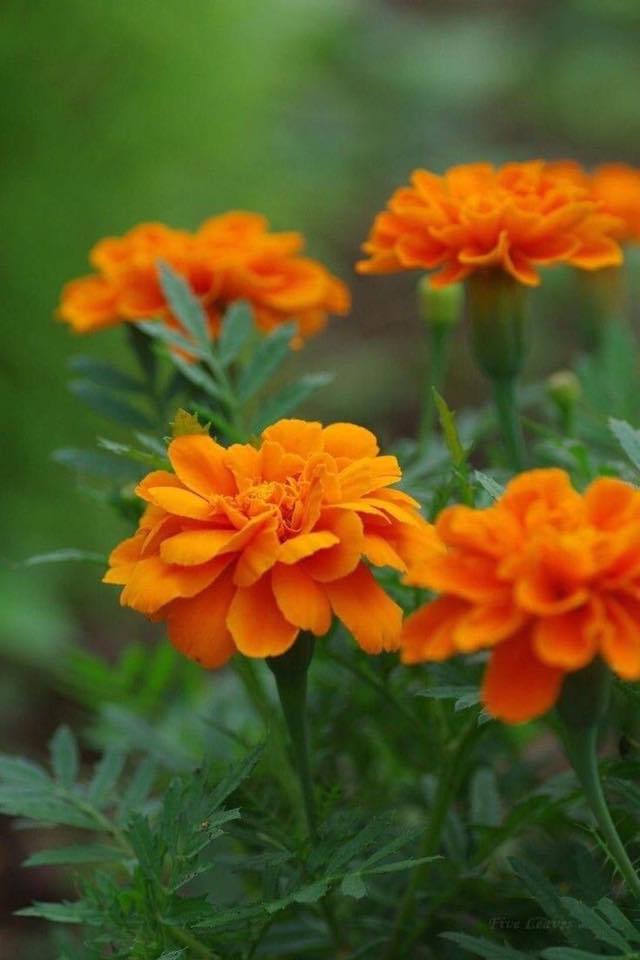 ধন্যবাদ